Figure 9. As in Fig. 8 for N2.
Mon Not R Astron Soc, Volume 302, Issue 2, 11 January 1999, Pages 222–244, https://doi.org/10.1046/j.1365-8711.1999.02103.x
The content of this slide may be subject to copyright: please see the slide notes for details.
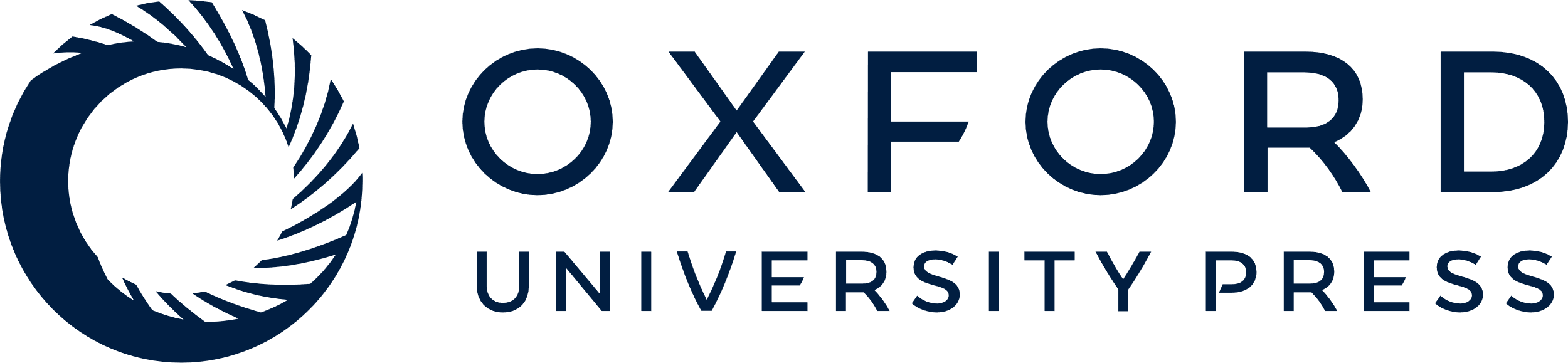 [Speaker Notes: Figure 9. As in Fig. 8 for N2.


Unless provided in the caption above, the following copyright applies to the content of this slide:]